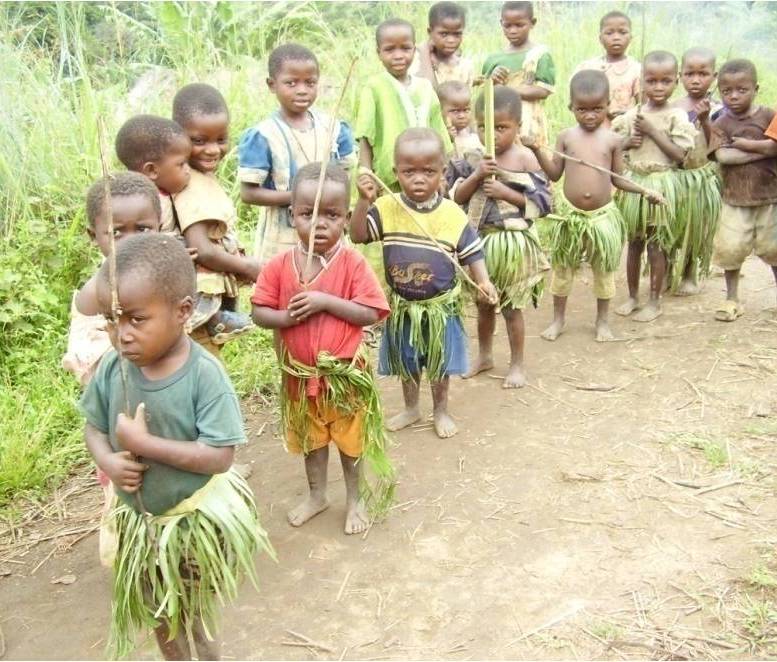 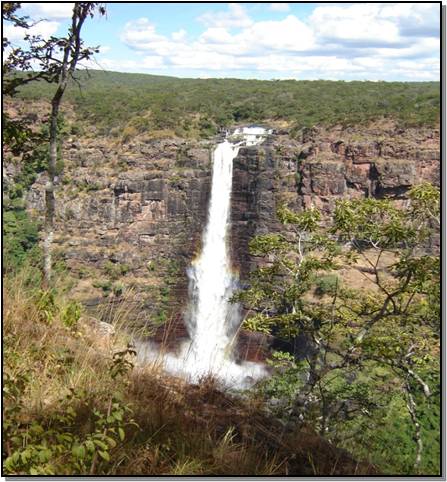 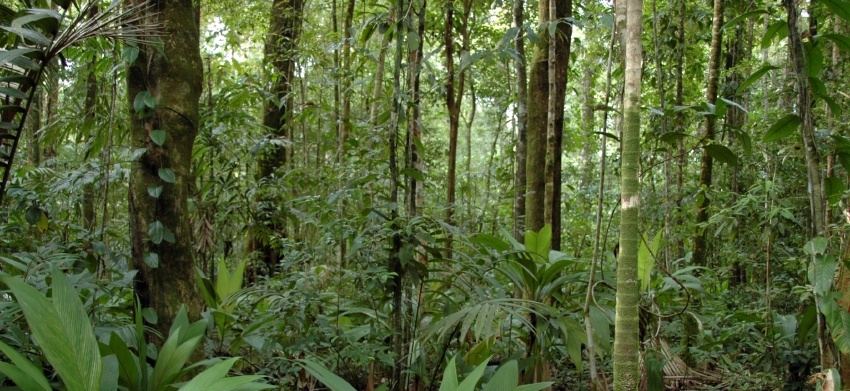 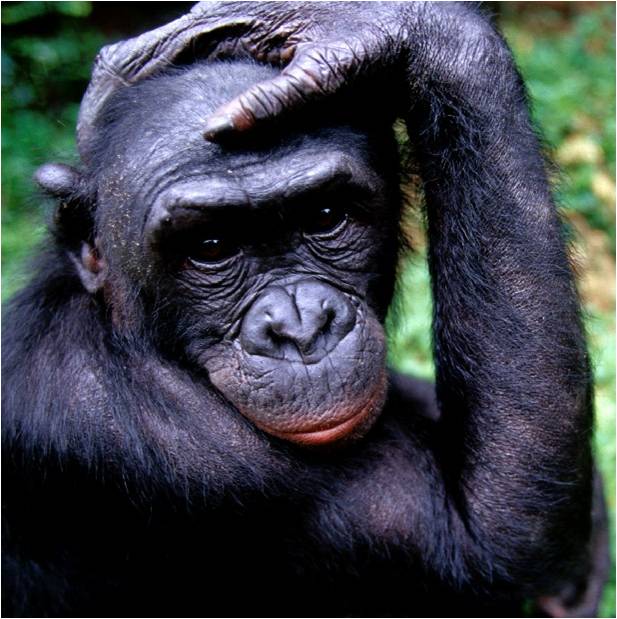 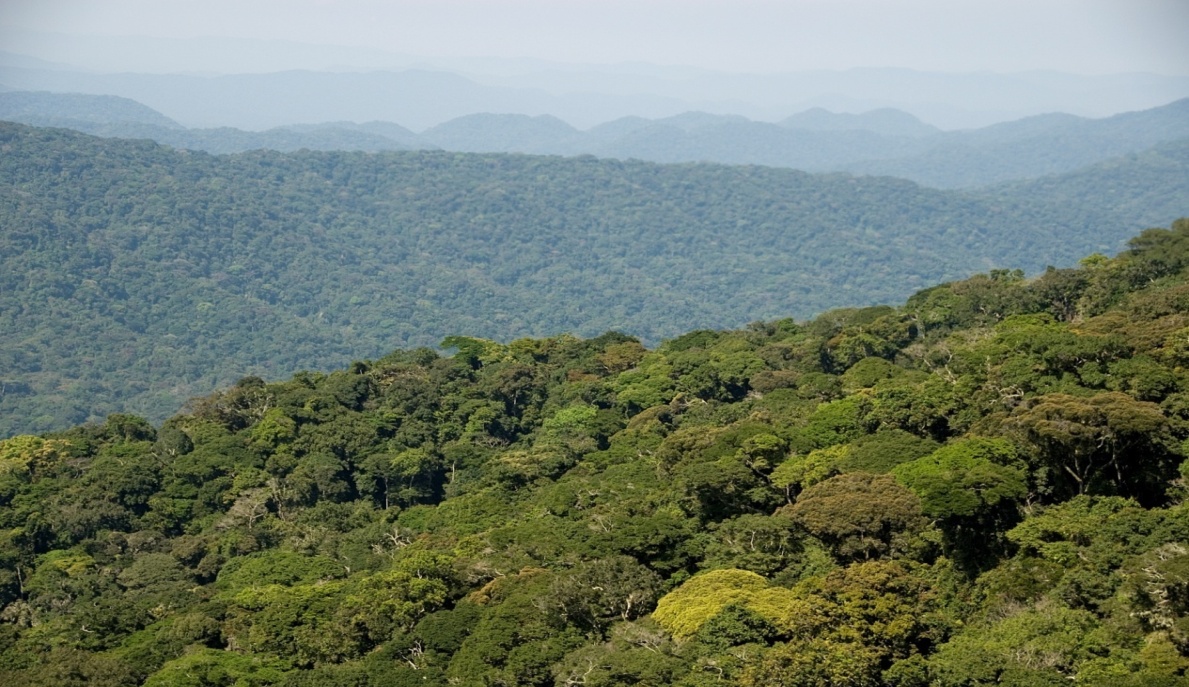 Contexte Général et Objectifs de l’atelier Mécanisme de Gestion des Plaintes dans le Processus REDD+ en RDC
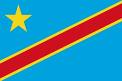 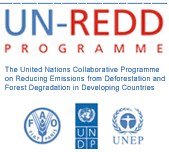 Xavier  Ndona 
Coordination Nationale REDD
UN-REDD/PNUD
30  Octobre 2012
Contexte
Cet atelier s’incrit dans le cadre du Plan Action de Lutte Contre la Corruption dans le processus REDD+ en RDC.

Axe I: Sensibilisation et Communication
Axe II: Clarification du cadre juridique

Axe III: Transparence dans la mise en œuvre des projets REDD

Axe IV: Mécanisme de gestion des plaintes, dénonciations et sanctions
Objectifs et attentes de l’atelier
Objectifs de l’atelier: 
 Faire participer toutes les parties prenantes dans la construction du mécanisme de gestions de plaintes et conflits dans lesquels elles peuvent être impliquées ;
 Recueillir les avis et suggestions des parties prenantes sur la structure et le fonctionnement du mécanisme de gestions des plaintes;
 Elaborer la feuille de route des activités prioritaires à mener sur terrain.
 
Résultats attendus :
Appropriation du mécanisme de gestions de plaintes par les parties prenantes dans le processus REDD;
Amélioration du mécanisme au regard des réalités propres à la RDC afin de garantir son applicabilité.
 
Produits attendus :

Ebauche de feuille de route circulée
Liste des suggestions et remarques sur le fonctionnement du mécanisme ainsi proposé
Liste de rôles et responsabilités des différentes parties prenantes
Fonctionnement du Mécanisme de gestion des plaintes
Etape 1: Emission des plaintes
Anonyme (Moabi; ligne verte)

Procédure Ordinaire:

Etape 2: Enregistrement et Traitement des plaintes
Ministère Publique
OPJ

Etape 3: Qualification et catégorisation des plaintes
Ministère Publique; OPJ; Juges et Avocats

Etape 4: Evaluation du mécanisme
Societé Civile; Observatoire Indépendant, Média
Cartographie du Mécanisme de Gestion des Plaintes REDD en RDC
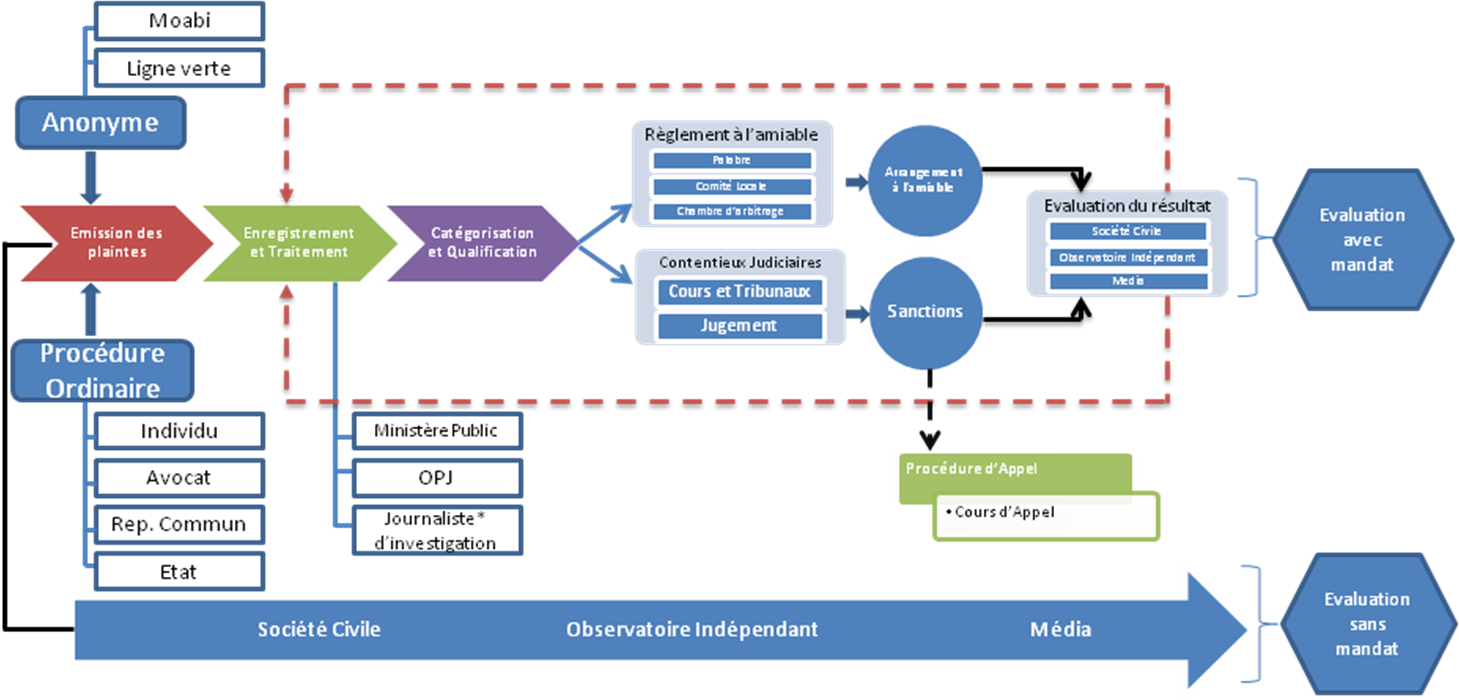